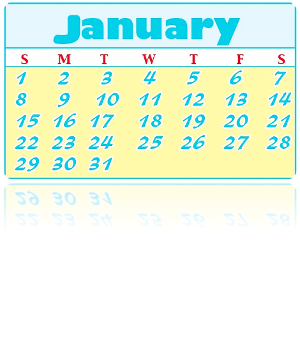 精通版
六年级上册
Unit4 January is the first month
WWW.PPT818.COM
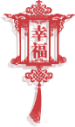 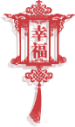 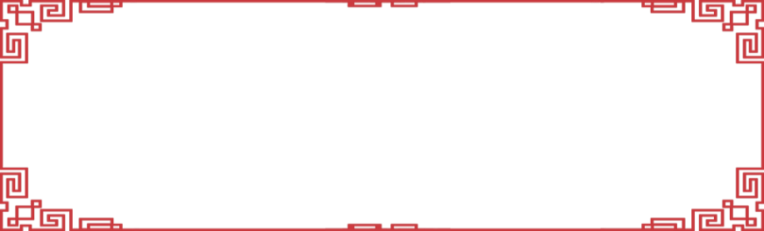 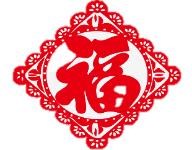 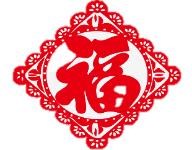 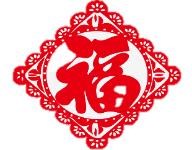 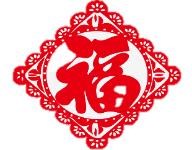 新
春
快
乐
传统节日春节介绍
春节俗称“年节”，是中华民族最隆重的传统佳节。
中国传统节日——春节
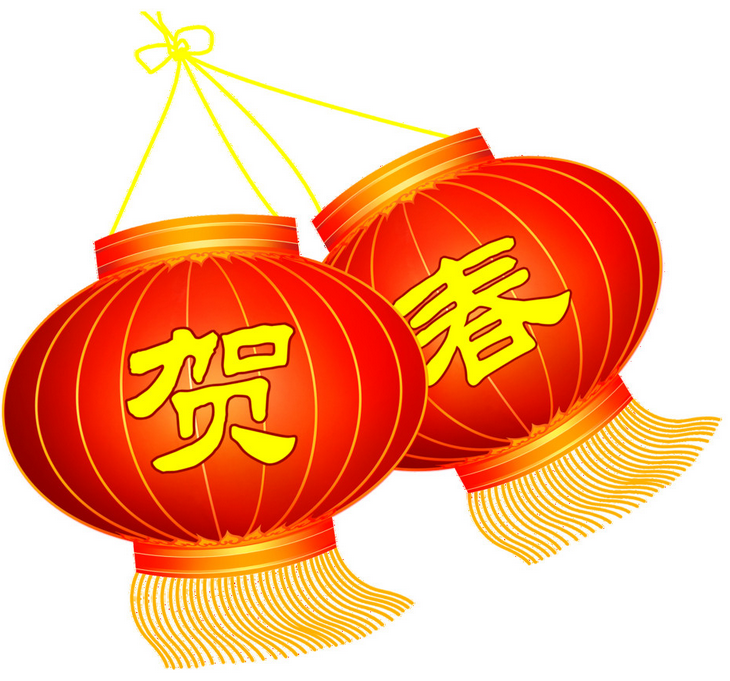 春节习俗
吃饺子
讨压岁钱
敲钟祈福
贴春联 穿唐装
今天我们就来一起学习中国的春节在西方国家如何表达
Lead-in
How many days are there in a week?
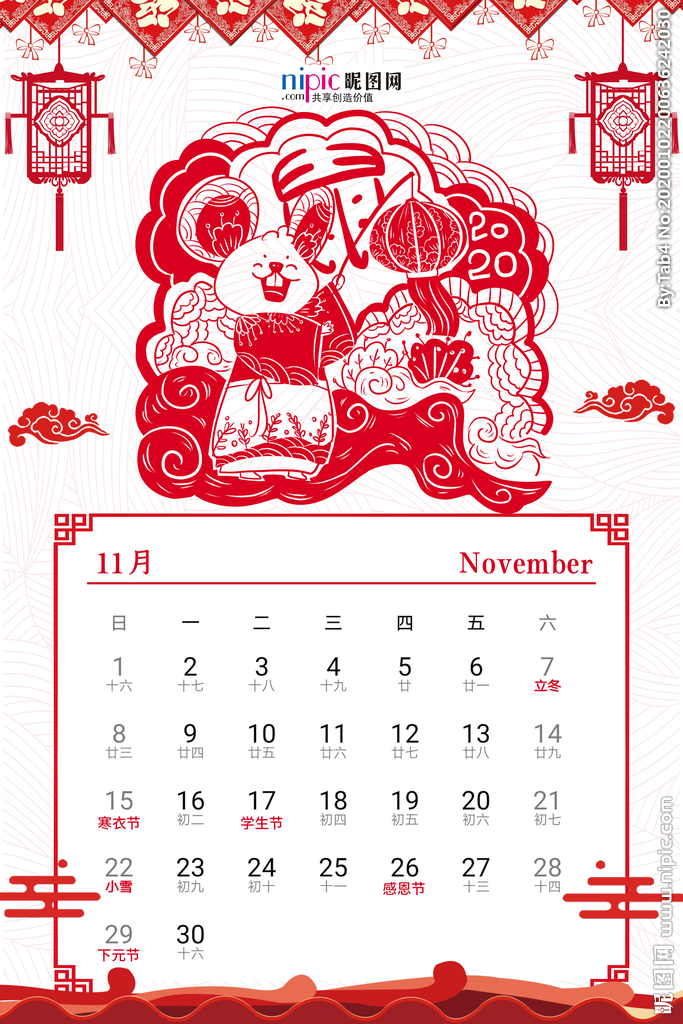 seven days
How many months are there in a year?
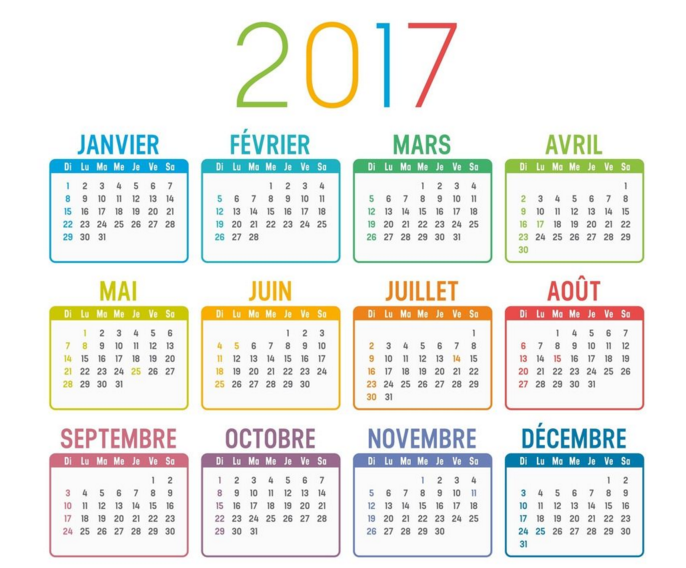 twelve months
>>Presentation
Look and say
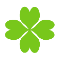 What is the first month of the year?
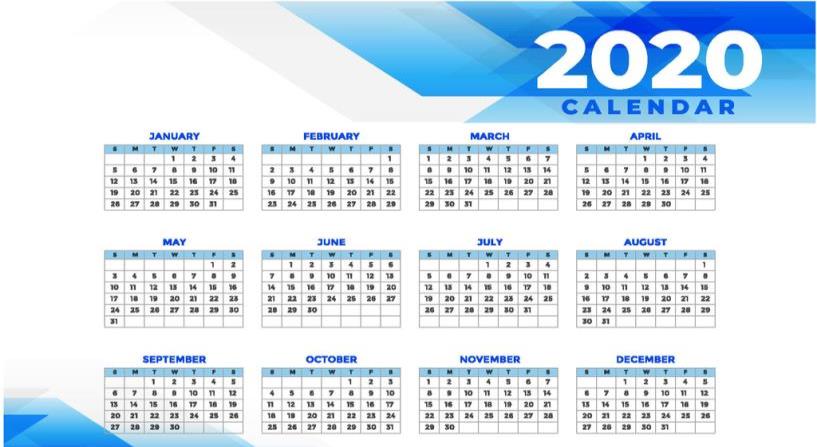 January
New words
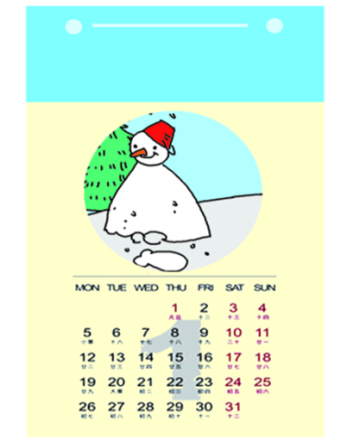 January
一月
January is the first month of the year.
>>Presentation
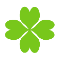 Look and say
What  is the next  month ?
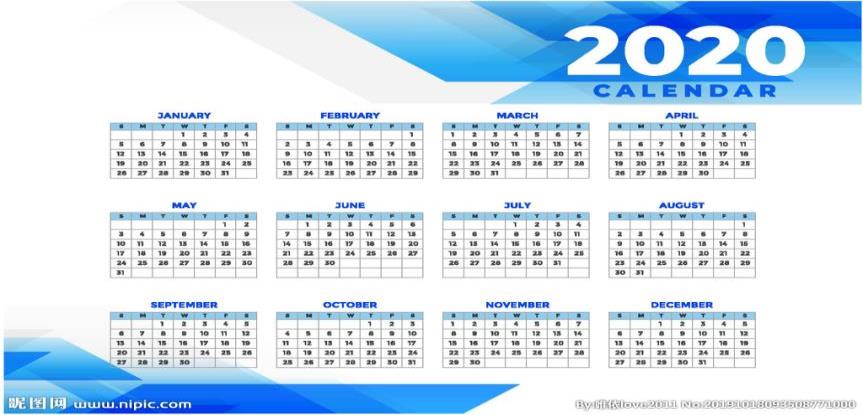 February
second
February is the ______ month of the year.
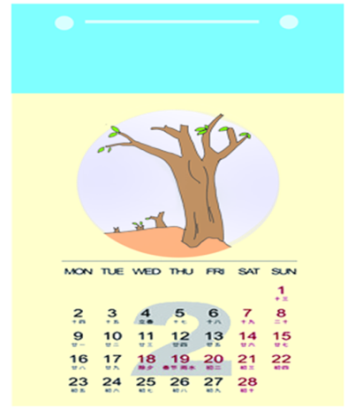 February
二月
February is the second month of the year.
>>Presentation
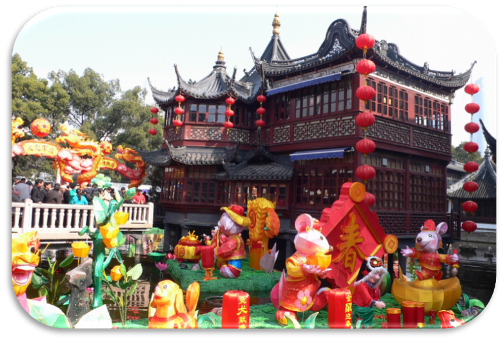 Look and say
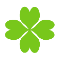 Spring Festival
In China, ______________ is usually in January or February.
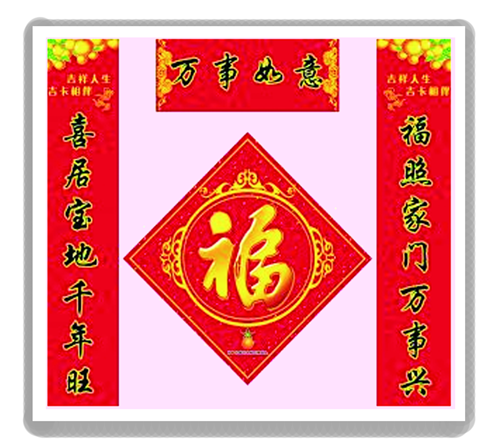 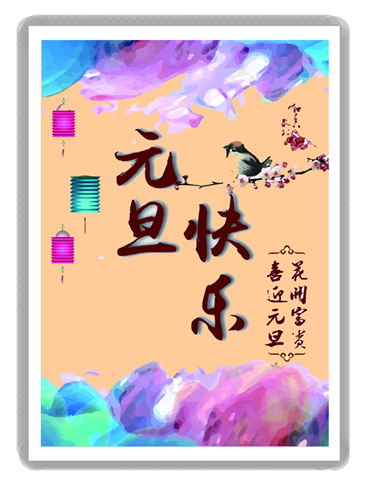 New Year’s Day
Spring Festival
元旦
春节
>>Presentation
Look and say
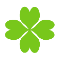 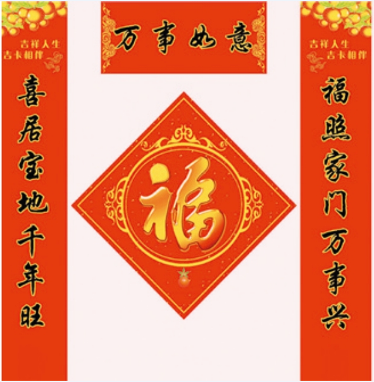 Spring Festival is also called ___________.
Chinese New Year
People have a holiday and they celebrate New Year’s Day.
Just read and talk
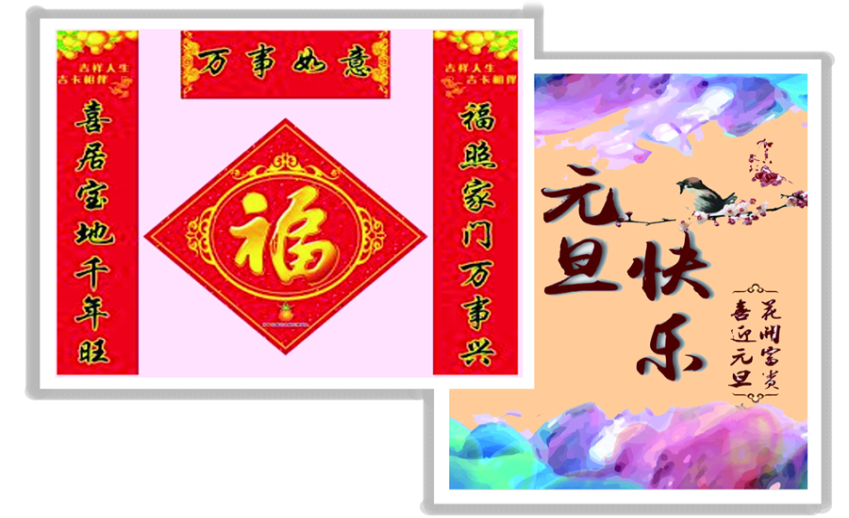 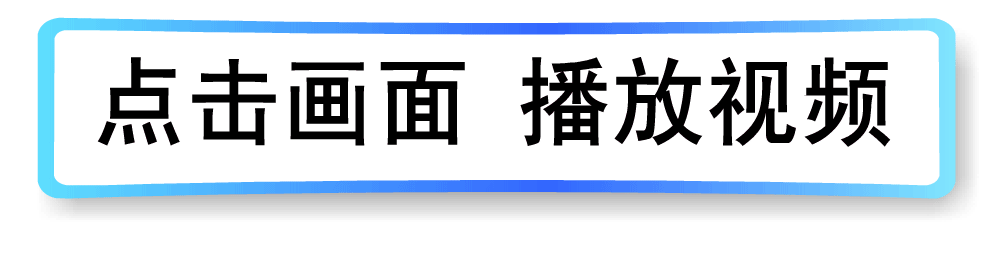 Let’s learn
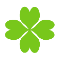 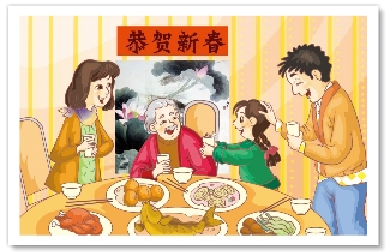 go back home
>>Presentation
Let’s learn
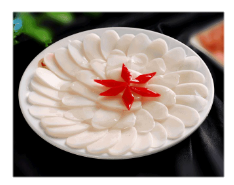 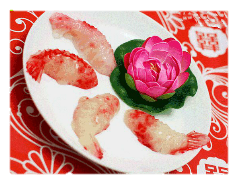 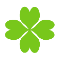 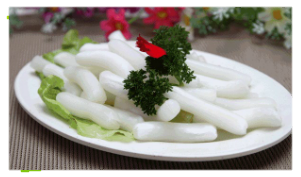 rice cakes
>>Presentation
>>Presentation
Look and say
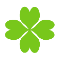 What do people do on Chinese New Year?
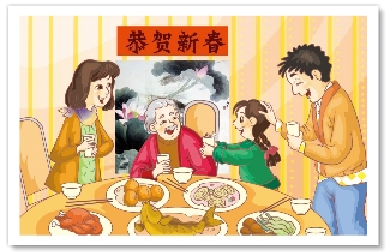 They go back home to celebrate the festival with their families.
People usually have dumplings. People in the south of China have rice cakes.
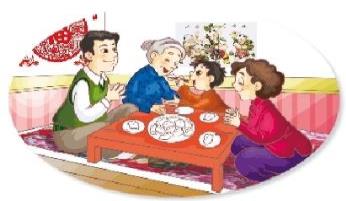 >>Practice
repeat
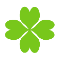 There are twelve months in a year. January is the first month. The first day, January 1st, is called New Year’s Day. People have a holiday and they celebrate New Year’s Day!
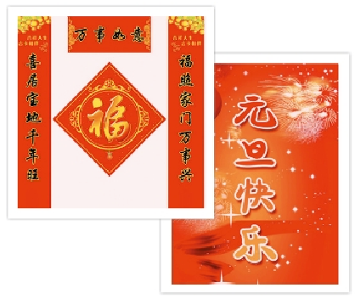 >>Practice
repeat
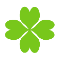 February is the second month of the year. In China, Spring Festival is usually in January or February. Now people call it Chinese New Year. For Chinese New Year, all people in China have a holiday. They go back home to celebrate the festival with their families.
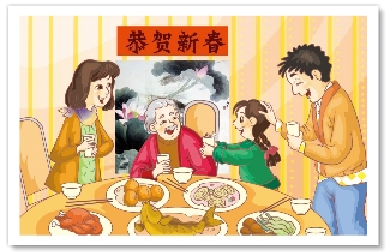 >>Practice
repeat
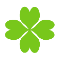 On the eve of the festival, people usually have dumplings. People in the south of China have rice cakes. They all enjoy the festival at home.
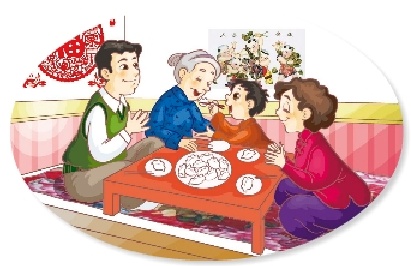 Just practise
How do you celebrate the Spring Festival?
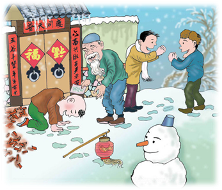 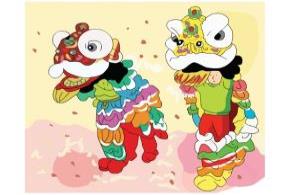 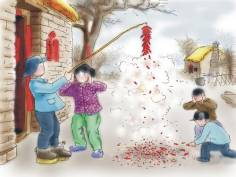 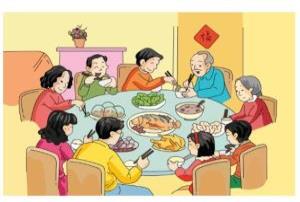 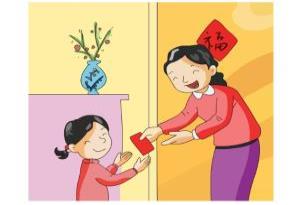 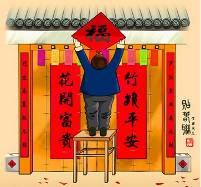 >>Practice
Just practise
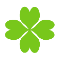 _______  is the first month  of the year.
January
>>Practice
Just practise
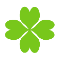 The first day, January 1st, is called ___________
New Year's Day
>>Practice
Just practise
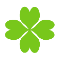 People have a _______ and they ________ New Year’s Day!
holiday
celebrate
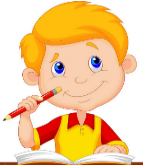 >>Practice
Look and write
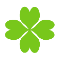 ________ is the second month of the  year.
February
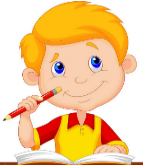 >>Practice
Look and write
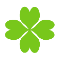 ____________ is usually in January or   February.
Spring Festival
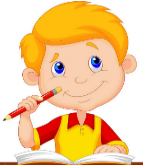 >>Practice
They _______ home to celebrate the  festival with  their families.
go back
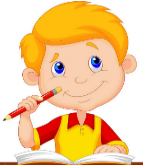 >>Summary
Summary
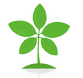 本课学习主要学习的月份和节日有哪些？
January
February
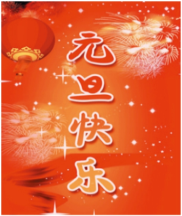 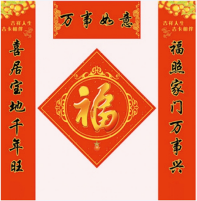 New Year’s Day
Spring Festival
Homework
1.Read the text and share with your parents.
2.Finish the exercise.
3.Make a mind map about Spring Festival.
Thank you	!